POLITICKÉ A ÚZEMNÍ  DŮSLEDKY 
I. SVĚTOVÉ VÁLKY
Které země patřily mezi vítěze a které mezi poražené?
VÍTĚZOVÉ
PORAŽENÍ
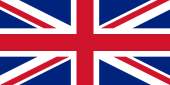 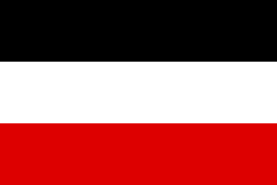 Velká Británie
Německé 
císařství
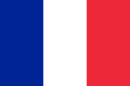 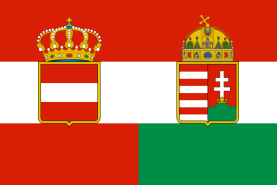 Francie
Rakousko - Uhersko
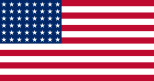 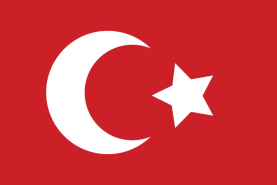 USA
Osmanská říše
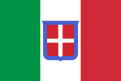 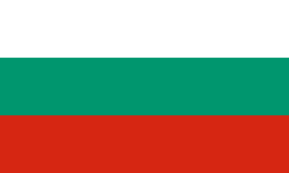 Itálie
Bulharské carství
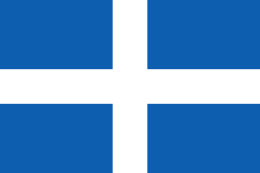 Řecko
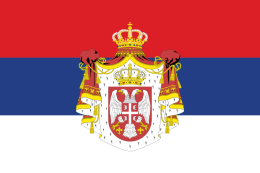 Srbsko
KLIKNUTÍM NA VLAJKU SI OVĚŘ SPRÁVNOST
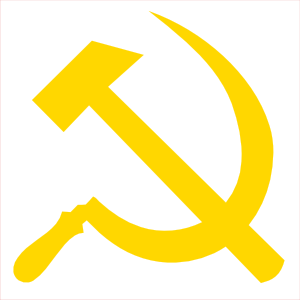 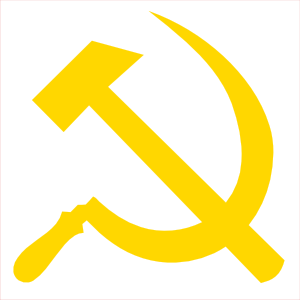 Vysvětli proč ani mezi vítězi
 ani mezi poraženými není Rusko
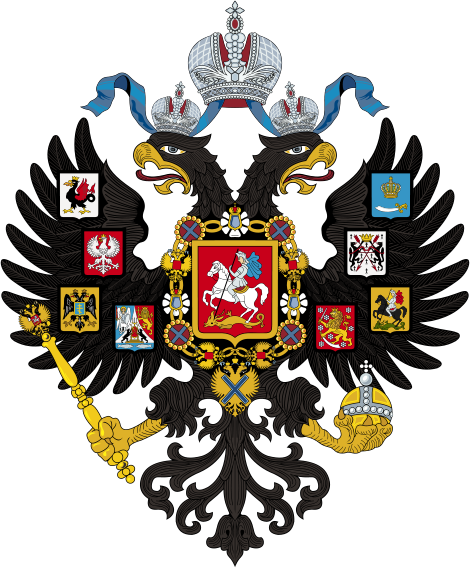 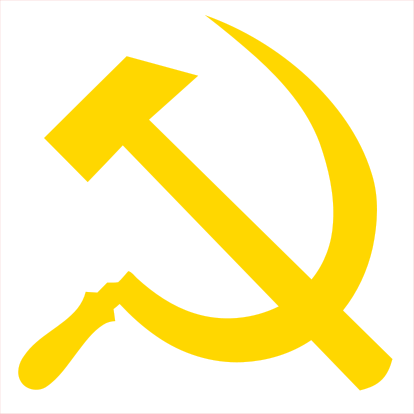 7.11.1917
Pařížská mírová konference
 v roce 1919 byla mezinárodní konferencí pořádanou vítězi první světové války, na které se projednávaly mírové smlouvy mezi státy Dohody, jejich spojenci a poraženými centrálními mocnostmi, tedy Německem, Rakouskem, Maďarskem, Bulharskem a Osmanskou říší. Na řízení konference a vyjednávání měly největší vliv státy, které měly největší podíl na konečném vítězství, „Velká pětka“, tedy Spojené království, Francie, Itálie, USA a Japonsko. Konference byla zahájena 18. ledna 1919 a s několika přestávkami trvala až do 21. ledna 1920. Účastnili se jí představitelé celkem 32 států.
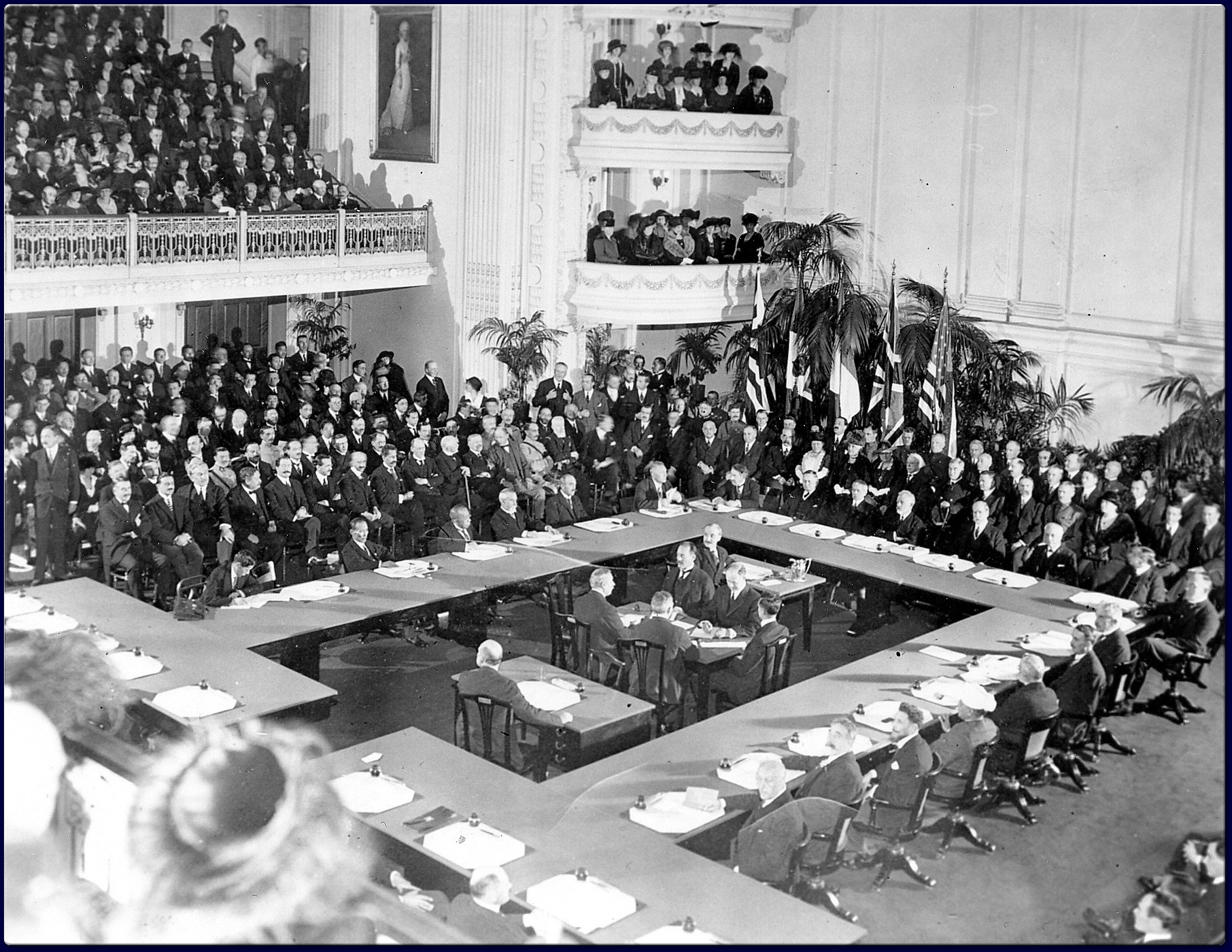 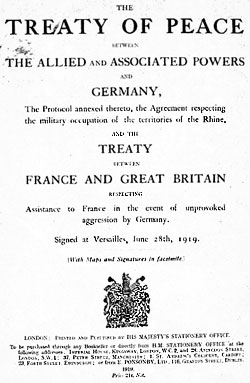 Hlavní závěry mírové smlouvy byly
(1) Všechna koloniální území Německa  budou pod mandátní správou Společnosti národů(2) Alsasko –Lotrinsko bude vráceno Francii(3) Německo postoupí oblasti Eupen- Malmedy  Belgii, Memel Litvě a Hlučínsko  Československu(4) Poznaň, část Východního Pruska a Horní Slezsko připadne Polsku(5)Gdaňsk se stane svobodným městem; (6) V  severním Šlesvicku proběhne plebiscit  o uspořádání Německo- Dánské hranice
(7) Zvláštní status pro Sársko pod kontrolou Francie

(8) Demilitarizace a 15 – ti letá francouzská okupace Porýní; (9) Německé válečné reparace stanoveny  6 600  000 £ (10) Zákaz možného spojení Německa a Rakouska; (11) Německo přijme vinu za rozpoutání války (12) Ustanovení  o potrestání císaře a dalších válečných vůdců(13)  německá armáda limitována  max. počtem 100 000 mužů, zrušena branná povinnost,  nesmí být vyzbrojena tanky, letectvem ani těžkým dělostřelectvem
(14)  Námořní síly omezeny na lodě s nízkým výtlakem a byly zrušeno ponorkové loďstvo
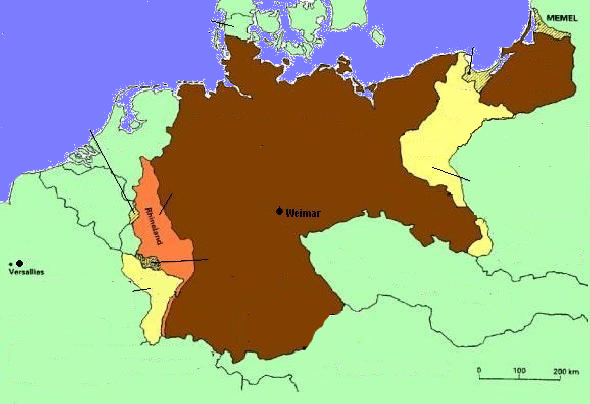 SEVERNÍ ŠLESVICKO PŘIPADLO DÁNSKU
GDAŇSK – SVOBODNÉ MĚSTO
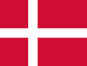 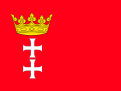 VÝCHODNÍ PRUSKO
EUPEN MALMEDY
BELGII
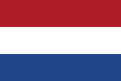 ZÁPADNÍ
PRUSKO
N Ě M E C K O
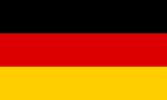 NIZOZEMSKO
POSEN
NOVÉ STÁTNÍ ZŘÍZENÍ  
Výmarská republika
PŘIPADLO POLSKU
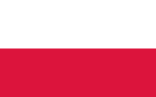 DEMILITRIZOVANÁ ZÓNA 
 OKUPACE FRANCIÍ
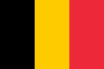 BELGIE
P O L S K O
PAŘÍŽ
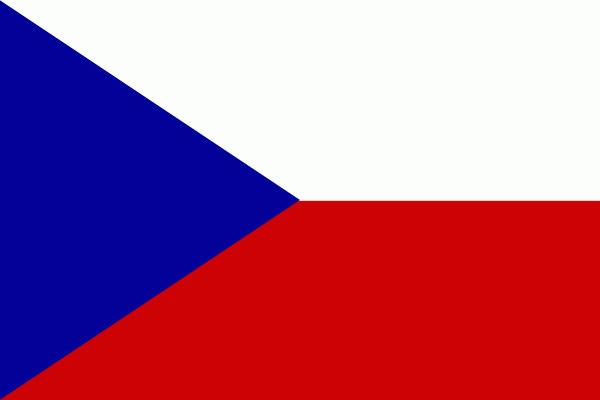 SLEZSKO
SÁRSKO 
PROTEKTORÁT 15 LET
ALSASKO
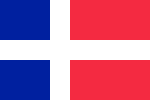 VRÁCENO FRANCII 
(OD 1871)
Č E S K O S L O V E N S K O
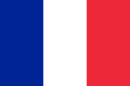 LOTRINSKO
ZÁKAZ SPOJENÍ
F R A N C I E
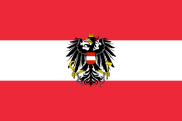 R A K O U S K O
ÚZEMNÍ ZMĚNY V EVROPĚ PO PRVNÍ SVĚTOVÉ VÁLCE
1914
1923
Sovětské Rusko
NĚMECKÁ VÝMARSKÁ 
REPUBLIKA
POLSKO
ČESKOSLOVENSKO
RAKOUSKO
MAĎARSKO
RUMUNSKO
JUGOSLÁVIE